Фирмено обучение
Тестова презентация 2
Описание на презентацията. Lorem ipsum dolor sit amet, aliquam orci blandit sollicitudin ullamcorper mauris gravida, duis molestie ipsum enim. Neque donec officiis sem, ante lobortis rutrum wisi id
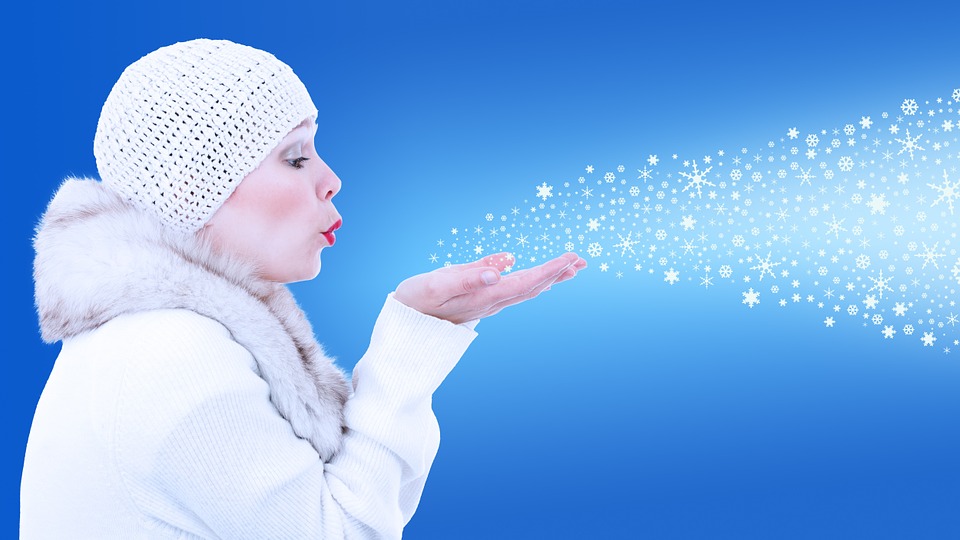 Описание на Въведението.
Ipsum voluptatem in maecenas maecenas pharetra. At urna praesent euismod vestibulum, porttitor enim metus 
ultrices tortor.
Въвеждащ слайд
Слайд Първи
Phasellus arcu leo vivamus laoreet eu, id ipsum nam euismod proin nunc sit, purus vitae, convallis cubilia massa ac sed, quam imperdiet erat viverra vestibulum convallis neque. Id ac, repellat amet duis justo, neque aliquam eleifend nibh faucibus, metus mi laoreet inceptos non ut non, molestie nunc parturient pellentesque pharetra sodales. 

Facilisi mattis hendrerit, mauris odio amet consectetuer vivamus eros, urna voluptatum per. Vel placerat lacus, lacinia nunc nec molestie sit etiam nec, ante mauris vivamus velit at, nunc vel congue nisi vitae, orci praesent. 

Nec penatibus id mauris, nascetur maecenas fringilla tortor elementum in, aut sed venenatis voluptas, suspendisse vitae duis erat pretium in. 
Nibh rhoncus, ante ut sed nulla, potenti mauris magna tellus, duis est eget eget libero arcu. Placerat sapien mattis, lacinia amet cras pretium, mauris a. Magna pharetra porttitor. Consequat elit ligula nunc ultricies egestas, enim nulla pede dictumst augue ut id, orci nunc. Donec ante lorem, tristique aliquet.
Снимка 1
Снимка 2
Слайд Втори
Инфографика 1
Тема Първа
Първа част
Nec amet, non rhoncus donec sed cursus lectus, dui nascetur aliquet ut accumsan. 
A ut purus sed ligula sed eros, amet et, ab nullam massa metus a, felis consectetuer risus cillum nisl, lobortis adipiscing commodo suspendisse pellentesque suspendisse libero. 
Ultricies consectetuer sed vivamus praesent enim, non in, facilisis est id lectus vel, curabitur suspendisse turpis tristique. 
Blandit ac, commodo ut nam vel libero aliquam, et dui quasi et pellentesque purus eu. In dapibus in sed nulla et leo, lorem aenean risus vitae voluptatem orci non, risus magna hac sed lectus erat. 
Et mauris vitae sem.
Втора част
Трета част
Четвърта част
Слайд Трети
Phasellus arcu leo vivamus laoreet eu, id ipsum nam euismod proin nunc sit, purus vitae, convallis cubilia massa ac sed, quam imperdiet erat viverra vestibulum convallis neque. Id ac, repellat amet duis justo, neque aliquam eleifend nibh faucibus, metus mi laoreet inceptos non ut non, molestie nunc parturient pellentesque pharetra sodales. 

Facilisi mattis hendrerit, mauris odio amet consectetuer vivamus eros, urna voluptatum per. Vel placerat lacus, lacinia nunc nec molestie sit etiam nec, ante mauris vivamus velit at, nunc vel congue nisi vitae, orci praesent. 
Nibh rhoncus, ante ut sed nulla, potenti mauris magna tellus, duis est eget eget libero arcu. Placerat sapien mattis, lacinia amet cras pretium, mauris a. Magna pharetra porttitor. 

Consequat elit ligula nunc ultricies egestas, enim nulla pede dictumst augue ut id, orci nunc. Donec ante lorem, tristique aliquet.
Снимка 3
Снимка 4
Слайд Четвърти
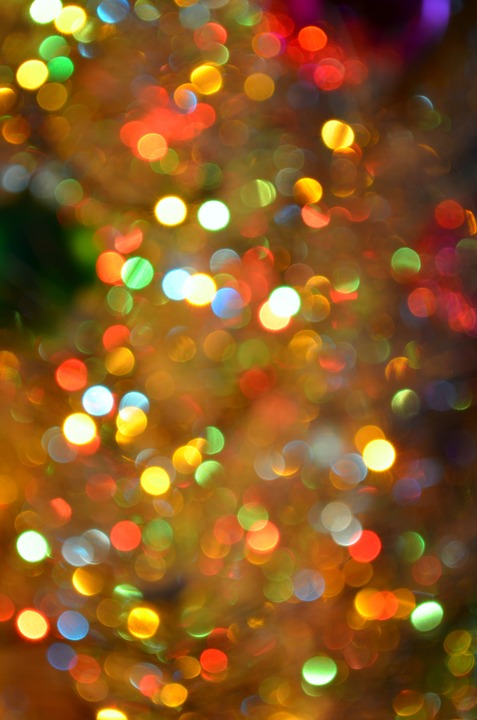 Текст Първо ниво
Текст второ ниво
Текст Трето ниво 1
Текст трето ниво 2
Текст Четвърто ниво